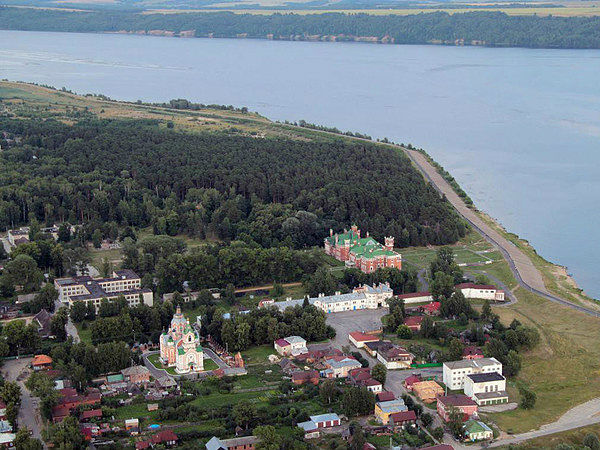 «Бюджет для граждан» по исполнению бюджета Юринского муниципального района за 2022 год
Уважаемые жители Юринского муниципального района!
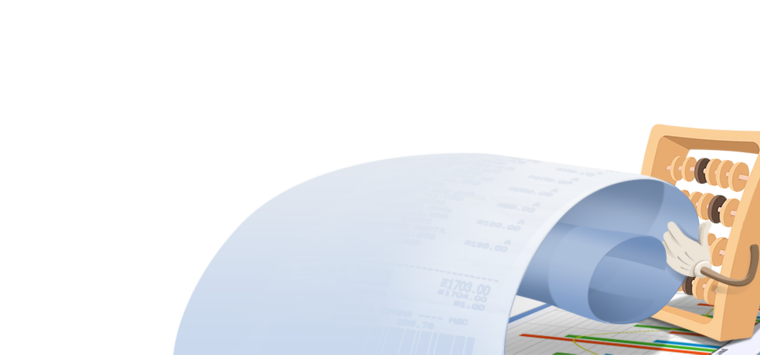 В соответствии с Бюджетным посланием Президента Российской Федерации В. В. Путина Федеральному собранию от 28 июня 2012 года, в целях реализации принципа прозрачности и открытости бюджета и информирования жителей о расходовании средств бюджета разработана брошюра «Бюджет для граждан» по исполнению бюджета за 2022 год. 
Здесь наглядно представлены объемы доходов и расходов бюджета Юринского муниципального района за 2022 год, их динамика поступлений в сравнении с предыдущими годами, основные направления расходования средств бюджета в отчетном году на финансирование мероприятий в сфере образования, культуры, молодежной и социальной политики, жилищно-коммунального хозяйства и других сферах и проектах.
 Надеюсь, что знакомство с результатами и особенностями муниципальных финансов за 2022 год будет для вас не только интересным, но и полезным, что даст вам в дальнейшем возможность в обсуждении важных вопросов и принятии решений, связанных с жизнедеятельностью Юринского муниципального района.
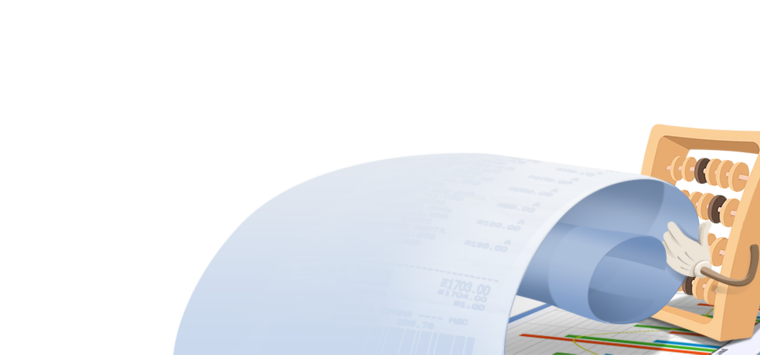 Основные понятия и термины по бюджету
Бюджет - форма образования и расходования денежных средств, предназначенных для финансового обеспечения задач и функций государства и местного самоуправления. 

Доходы бюджета- денежные средства, поступающие в бюджет. формирование доходов бюджетов основывается на бюджетном законодательстве, законодательстве о налогах и сборах, законодательстве об иных обязательных платежах. Доходы бюджета образуются за счет налоговых, неналоговых доходов и безвозмездных поступлений.
 
Расходы бюджета - денежные средства, выплачиваемые из бюджета, за исключением средств, являющихся в соответствии с Бюджетным кодексом Российской Федерации источниками финансирования дефицита бюджета. 

Дефицит бюджета - превышение расходов бюджета над его доходами . 

Профицит бюджета - превышение доходов бюджета над его расходами. 

Межбюджетные трансферты - средства, предоставляемые одним бюджетом бюджетной системы Российской Федерации другому бюджету. 

Дотации - межбюджетные трансферты, предоставляемые на безвозмездной и безвозвратной основе.
Основные параметры бюджета   Юринского муниципального района(тыс. рублей)
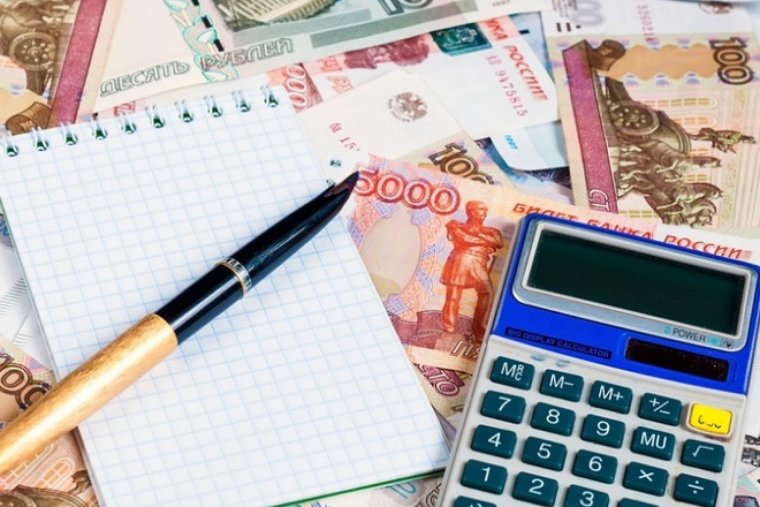 Доходы
285166,2
Расходы
286597,5
Дефицит
1431,3
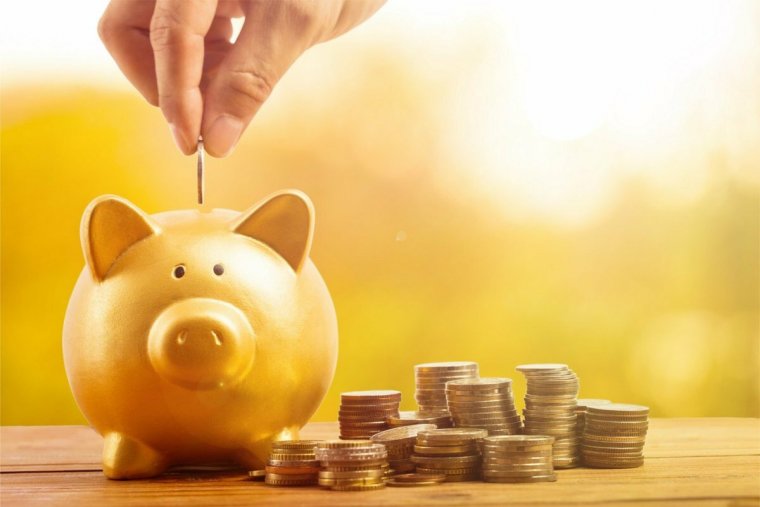 Динамика поступлений налоговых и неналоговых доходов в бюджета Юринского муниципального района за 2022 год
Структура налоговых и неналоговых поступлений Юринского муниципального района в 2022году
Общий объем доходов Юринского муниципального района в расчете на 1 жителя в 2022 году составляет
 45,9 тыс. руб.
Безвозмездные поступления за 2022 год
Всего за 2022 год выполнение по безвозмездным поступлениям составило 99,6%

План 220831,7тыс.руб 
Факт
219848,1 тыс. руб.
Дотации 70724,7 тыс. руб.
Субсидии 34907,3 тыс. руб.
Субвенции 110316,1 тыс. руб.
Иные межбюджетные трансферты 3900,0 тыс. руб.
Показатели исполнения расходов бюджета Юринского муниципального района за 2022 год
Структура расходов  Юринского муниципального района в 2022 году
Всего расходы бюджета за 2022 год составили 286597,5 тыс. рублей
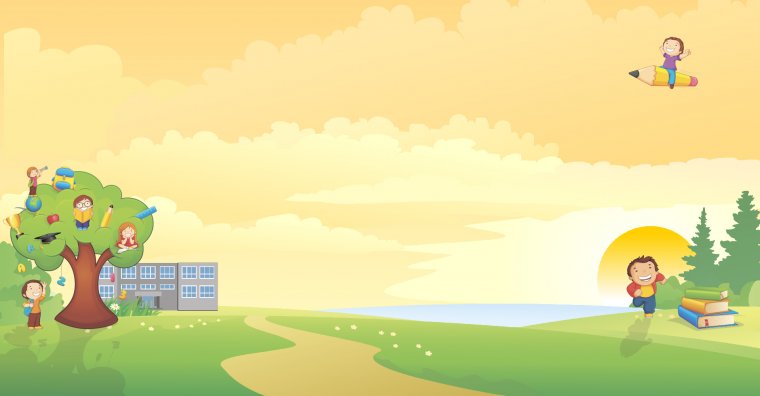 Расходы бюджета Юринского муниципального района по  социальному обеспечению
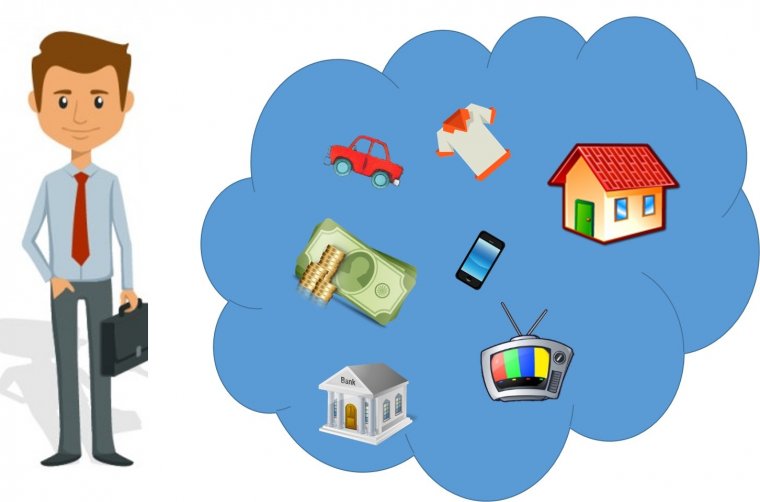 РАСХОДЫ БЮДЖЕТА Юринского муниципального района ПО ОСНОВНЫМ ФУНКЦИЯМ НА ОДНОГО ЖИТЕЛЯ
Фактически на 01.01.23г. в бюджете Юринский муниципальный район сложился дефицит в сумме 1431,3 тысячи рублей
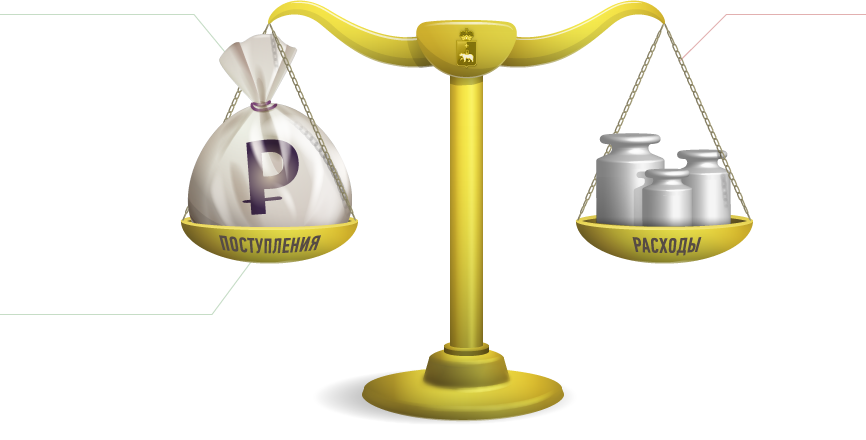 Бюджет муниципального района по состоянию  на 1января 2023г исполнен с дефицитом в сумме 1431,3тыс. рублей, который сложился в результате изменений остатков средств на счетах от поступления  собственных доходов по состоянию на 01.01.2023 года .
Разработчиком презентации 
«Бюджет для граждан» по исполнению бюджета за 2022 год является 

Финансовое  управление администрации Юринского муниципального района
Наш адрес: 425370, Республика Марий Эл, п. Юрино, 
ул. Красная площадь, д. 1 
Телефон: (8364) 3-26-63, 3-27-01. Факс(83644) 3-26-63. 
Адрес электронной почты: 
rfo-yur@minfin.mari.ru

Руководитель финансового управления администрации Юринского муниципального района Красильникова Л.В.
Спасибо за внимание!